Dreaming up a CMSin Go (golang)
Use Drupal experience to imagine a fast CMS.
DrupalCamp Florida
Jitesh Doshi, SpinSpire.com Twitter: @spinspire_com
Sample code: https://bitbucket.org/jitesh_doshi/gander
We love Drupal as a CMS & Platform
We make a living at it. But we want more from it …
Speed
Smaller footprint
Faster development
Massive scaling
More flexible Information Architecture
While keeping all that is good about Drupal
About SpinSpire
SpinSpire is a Drupal focused company.
All developers located in Jacksonville, Florida.
Contributed modules: popular_tags & prlp.
Clients such as Nike, Florida Blue and Federal Govt.
Find us on the web, or visit spinspire.com
Go Programming Language (golang)
Correctness: Compilation, static typing, etc.
Productivity: Garbage collection, small core
A comprehensive runtime library
Package system (go get)
Fully self-contained binaries
Cross-compilation
Overall great toolset
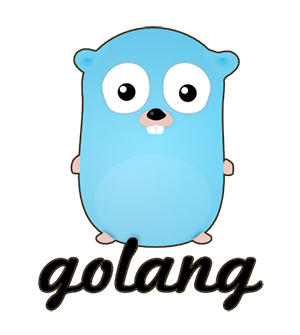 Fully Self-contained binaries
Can be deployed as small, single file docker image
Combine with docker-compose to add database, caching, search-engine, etc.
Look ma, no OS!!!
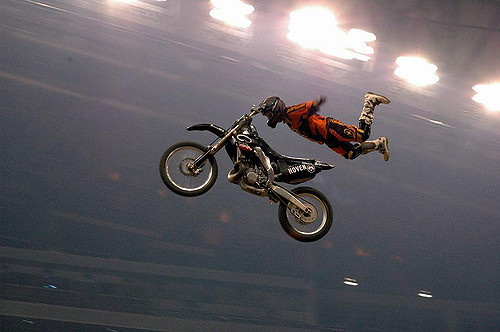 Dynamically loaded plugins (extensions)
Now, compile plugins to *.so files (on Linux)
Load the plugin from "main" binary
Call symbols (functions) from the plugin
What's that, if not an extension?
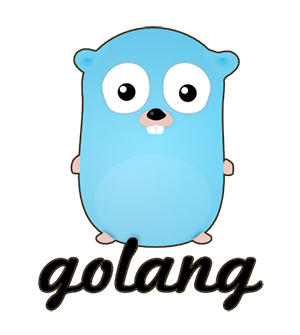 Extreme scalability with goroutines
Go implements CSP's (Communicating Seq. Processes) as goroutines and channels
Any blocking operation could be goroutine
Run tens of thousands of goroutines
But make sure there's no reverse proxy!
Built-in HTTP server runs each HTTP request in it's own goroutine
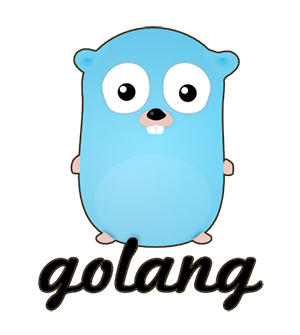 More Flexible Information Architecture
Problems with Drupal entities: nid + vid + langcode
Embedding and referencing other entities
NoSQL v/s Relational
Full NoSQL / document databases (Mongo etc.)
Partial schemaless: JSON columns in MySQL & PGSQL
Content Editing Usability Improvements
Instant, one-click edits (HTML5 inline editing)
Auto-save
Auto-versioning
Layered versioning
Easy undo/redo
Basically, a git-like CMS
Other Features
Real-time content (push) updates for site visitors
E.g. live updates on breaking news or game score.
Think firebase! Or better yet, RethinkDB.
API-fast!!! (not just API-first)
Bootstrapping Drupal slows down API calls
Native GraphQL server
Server-side templating option(al).
What would setup/install look like?
Install docker
curl -O <somewhere>/docker-compose.yml
docker-compose up -d
Navigate to http://localhost:8080/
Download *.so plugins to ./plugins
Enable and configure plugins
Deploy to PROD (using CLI tool) in cloud
Development Workflow?
go get …
cli start …
edit <someplugin>.go (vscode, IntelliJ, vi, emacs, etc.)
Save … auto-compile … auto-reload
Test …
Commit … push ...
Let's move the conversation forward
And take action ...
Email: jitesh@spinspire.com
Twitter @spinspire_com
Visit spinspire.com
Past video tutorial screencasts youtube.com/spinspire
Sample code: https://bitbucket.org/jitesh_doshi/gander